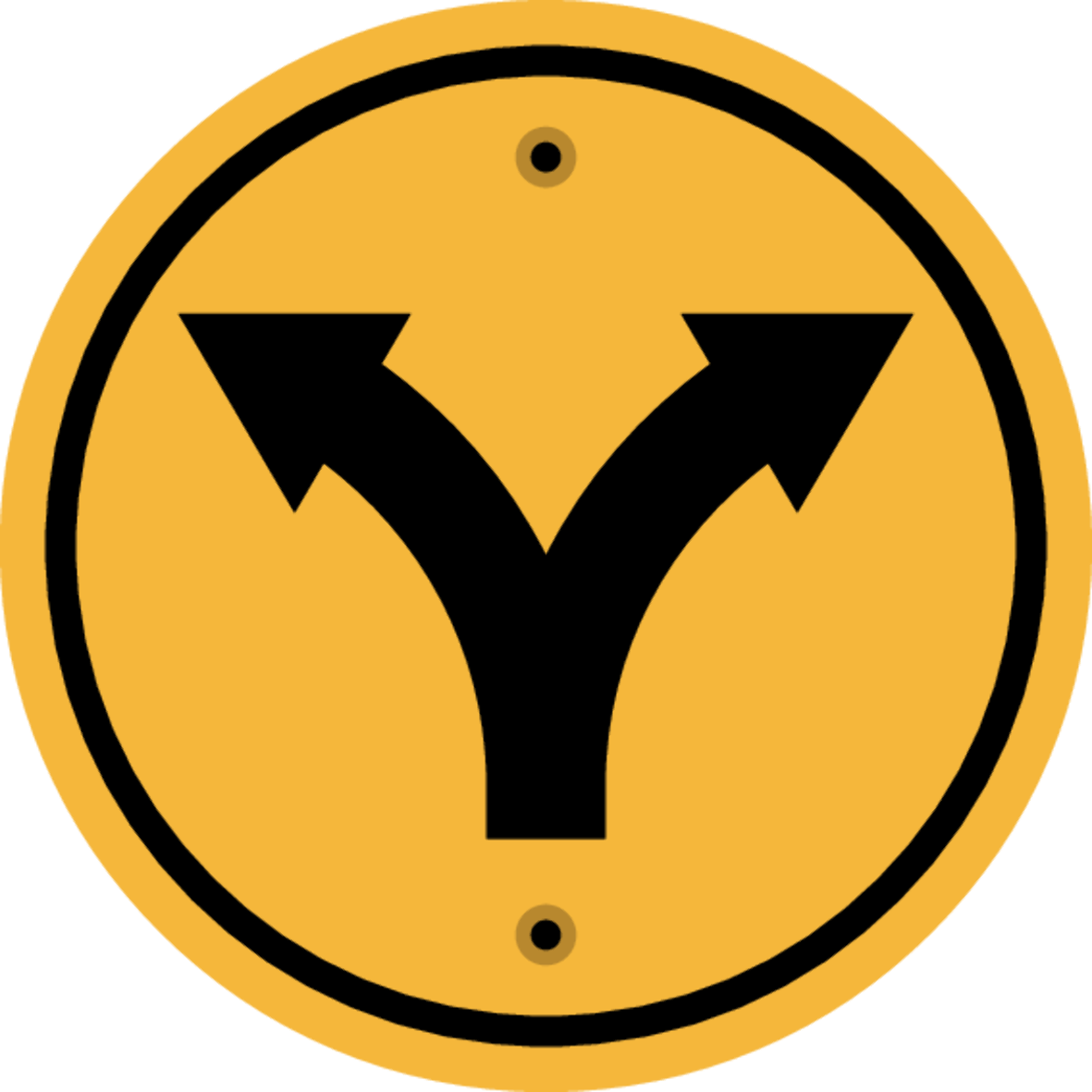 Multicentryczność reguł dotyczących udzielania pomocy publicznej w podatkach lokalnych jako źródło problemów
Wyrok WSA w Bydgoszczy z 18.05.2022 r., sygn. I SA/Bd 657/21 – Bartosz Wojtaczka (Deloitte)
Czerwiec 2023 r.
Wyrok WSA w Bydgoszczy z 18.05.2022 r. sygn. I SA/Bd 657/21 (prawomocny)
„ (…) Na podkreślenie zasługuje zatem to, że zwolnienie z podatku od nieruchomości, którego dotyczy spór w niniejszej sprawie, jest wynikiem zastosowania przepisów unijnych oraz przepisów rozporządzenia RM, ustawy o podatkach i opłatach lokalnych oraz przepisów prawa miejscowego, tj. uchwały Rady Miejskiej w Ż. i uchwały zmieniającej.”
Teza i treść wyroku
Główne problemy
Pomoc publiczna – kompetencja wyłączna
Rozporządzenie unijne – co z tego?
Specyfika prawa pomocy publicznej
(…) Organ skoncentruje się zatem na tym, czy – biorąc pod uwagę wyłącznie zakres prac sfinalizowanych i zwieńczonych uzyskaniem pozwolenia na użytkowanie – inwestycja spełnia warunki uprawniające do uzyskania pomocy na podstawie Uchwały, z uwzględnieniem ram prawnych wynikających z Rozporządzenia RM i Rozporządzenia Komisji.
Podsumowanie oraz dyskusja
Główne problemy
Jaki zakres uznania pozostawia organom krajowym rozporządzenie Komisji (UE) 651/2014 na etapie stanowienia prawa krajowego, jak i jego stosowania?
Teza i treść wyroku
Główne problemy
1) Prawo konkurencji Unii Europejskiej, w tym prawo pomocy publicznej to kompetencja wyłączna – co to oznacza w praktyce?
Pomoc publiczna – kompetencja wyłączna
3) Specyfika prawa pomocy publicznej – jakie ono pociąga za sobą ograniczenia?
Rozporządzenie unijne – co z tego?
Specyfika prawa pomocy publicznej
Podsumowanie oraz dyskusja
2) Regulacje prawa pomocy publicznej są ujęte w rozporządzeniu unijnym – jakie ograniczenia są z tym związane?
Pomoc publiczna – kompetencja wyłączna Unii Europejskiej
Unia ma wyłączną kompetencję w ustanawianiu reguł konkurencji niezbędnych do funkcjonowania rynku wewnętrznego  (art. 3 ust. 1 lit b) TFUE)
Teza i treść wyroku
Główne problemy
Jeżeli Traktaty przyznają Unii wyłączną kompetencję w określonej dziedzinie, jedynie Unia może stanowić prawo oraz przyjmować akty prawnie wiążące, natomiast Państwa Członkowskie mogą to czynić wyłącznie z upoważnienia Unii lub w celu wykonania aktów Unii. (art. 2 ust. 1 TFUE)
Pomoc publiczna – kompetencja wyłączna
Rozporządzenie unijne – co z tego?
Specyfika prawa pomocy publicznej
W § 12 zawarto dodatkowe warunki otrzymania pomocy. W odniesieniu do pomocy inwestycyjnej dodatkowe wymagania dotyczą w głównej mierze tzw. efektu zachęty, na który Komisja Europejska kładzie szczególny nacisk w regulacjach składających się na nową perspektywę pomocy publicznej na lata 2014-2010. (…) Stąd w przepisie zawarto szczegółowe warunki dotyczące wymogu zgłoszenia takie jak: opis projektu, terminy jego rozpoczęcia i zakończenia, lokalizację i przewidywane koszty, pomimo że odnośnie pomocy w formie zwolnień podatkowych wymóg zgłoszenia nie jest niezbędny
Podsumowanie oraz dyskusja
Rozporządzenie unijne – co z tego?
(…) państwa członkowskie mogą przyjmować środki w celu wykonania rozporządzenia, jeżeli nie stanowią one przeszkody w jego bezpośrednim stosowaniu ani nie maskują charakteru aktu prawa Unii tego rozporządzenia oraz określają korzystanie z zakresu swobodnego uznania przyznanego im na mocy tego rozporządzenia, przy zachowaniu granic wyznaczonych jego przepisami (Dél-Zempléni, pkt 14)
Teza i treść wyroku
Główne problemy
Pomoc publiczna – kompetencja wyłączna
Rozporządzenie unijne – co z tego?
Specyfika prawa pomocy publicznej
Podsumowanie oraz dyskusja
(…) zgodnie z art. 51 ust. 1 Karty praw podstawowych Unii Europejskiej jej postanowienia mają zastosowanie do państw członkowskich wyłącznie w zakresie, w jakim stosują one prawo Unii. Przy jego wprowadzaniu w życie państwa członkowskie są zobowiązane również do zapewnienia poszanowania ogólnych zasad tego prawa, takich jak w szczególności zasada równego traktowania, zasada pewności prawa, zasada ochrony uzasadnionych oczekiwań i zasada proporcjonalności (Dél-Zempléni, pkt 17).
Specyfika prawa pomocy publicznej
Program pomocy – (…) każdy akt prawny, na którego podstawie, bez dodatkowych środków wykonawczych, można przyznać pomoc indywidualną przedsiębiorstwom (…)
Teza i treść wyroku
Główne problemy
Pomoc publiczna – kompetencja wyłączna
(…) istnienie dalszych środków wykonawczych wiąże się ze skorzystaniem przez organ administracji podatkowej z uznania przysługującego mu przy przyjmowaniu rozpatrywanych środków, co umożliwia mu wpływanie na cechy, wysokość lub warunki przyznania tej pomocy. Natomiast samo techniczne zastosowanie aktu przewidującego przyznanie rozpatrywanej pomocy nie stanowi „dalszego środka wykonawczego (…) (Magnetrol, pkt 105)
Rozporządzenie unijne – co z tego?
Specyfika prawa pomocy publicznej
Podsumowanie oraz dyskusja
Zmiany w programach zgłoszonych w ramach GBER - podejście Komisji Europejskiej ze sprawy PCC MCAA
Podsumowanie oraz dyskusja
Teza i treść wyroku
1
Uchwalanie i stosowanie przepisów przewidujących udzielanie preferencji podatkowych musi uwzględniać ograniczenia i specyfikę prawa pomocy publicznej
Główne problemy
Pomoc publiczna – kompetencja wyłączna
2
Organy Państw Członkowskich nie są uprawnione do modyfikowania warunków zgodności pomocy z rynkiem wewnętrznym ujętych w przepisach prawa unijnego
Rozporządzenie unijne – co z tego?
Specyfika prawa pomocy publicznej
3
Stosowanie prawa unijnego wymaga uwzględnienia nie tylko regulacji wprost ujętych w przepisach danego rozporządzenia ale także zasad ogólnych prawa unijnego
Podsumowanie oraz dyskusja
4
Sama specyfika prawa pomocy publicznej w sposób istotny wpływa na zakres uznania przysługujący jednostkom samorządu terytorialnego przy stosowania Rozporządzenia RM